OUTDOOR
Porto Alegre/RS
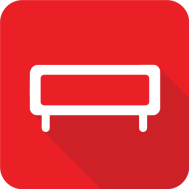 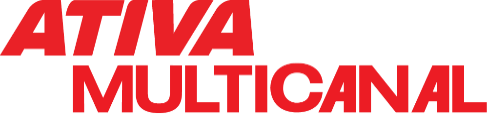 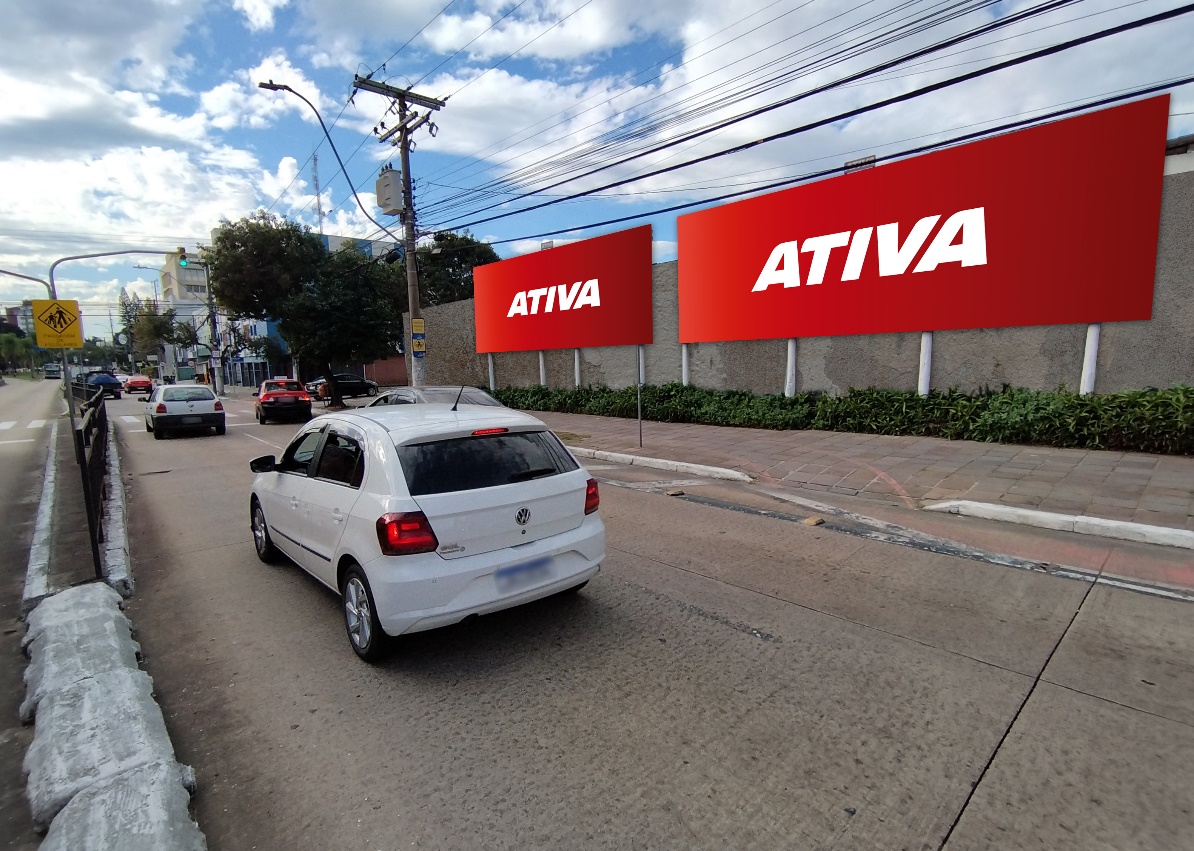 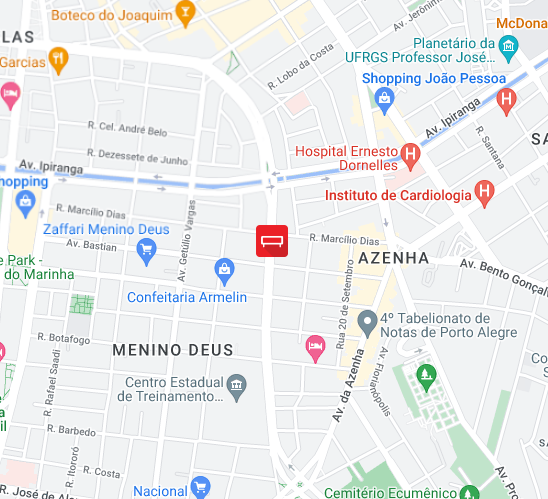 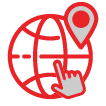 Av. Érico Veríssimo, 540
Esq. Rua Marcílio Dias
Face: Av. Érico Veríssimo
Bairro: Menino Deus
Formato: 9,00 x 3,00
REFERÊNCIAS
 Praia de Belas Shopping
 Zaffari Menino Deus
 Hospital Ernesto Dornelles
 Instituto de Cardiologia
 Jornal Zero Hora/ RBS TV
Código do ponto
14.014 | 14.016
POTENCIAL DE IMPACTOS MENSAIS: 1.389.610
*BeBot/2023